Welcome to the Training Session on ONLINE PORTAL relating to CM’s AWARD
Date: 08-11-2017
Venue: R D Conference Hall
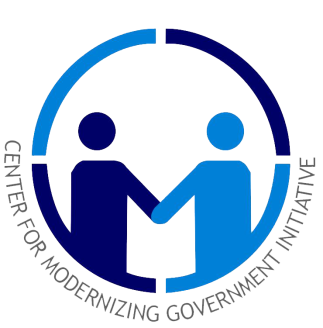 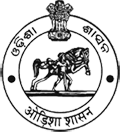 Training on CM AWARD ONLINE PORTAL
Date: 08-11-2017
Venue: R D Conference Hall
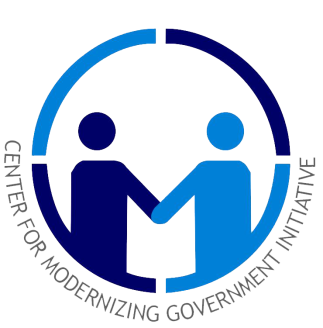 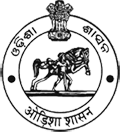 About the Award
Government of Odisha have introduced "Chief Minister's Award for Excellence and Innovation in Governance and Public Service Delivery" since the year 2012-13, to recognize the extraordinary and innovative work done by the officers of the State Government.
Objective of the Scheme
The Scheme is envisaged to acknowledge the outstanding and exemplary performance of the State Civil Servants. The illustrative works/projects, to be considered for the award.
Implementation of Innovative Schemes/Projects.
Bringing in perceptible systematic changes and building up institutions.
Making Public Delivery Systems efficient, corruption free and hassle free.
Objective of the Scheme contd..
Extraordinary performance in emergent situations like flood, earthquake etc.
Setting high standards of services and continued improvement, showing high leadership qualities and improving employees’ motivation etc.
Scope of the Scheme
All Officers of State Government
 Individually 
 Group or 
Organization are eligible to apply for the Awards
Details of Award
The Award will comprise the following:
 (i) A Trophy
 (ii) A Certificate, and
 (iii) Cash award
 {1.00 Lakh for individual. In case of a Group of officials, total award money for that Group will be 5.00 Lakh subject to a maximum of Rupees One Lakh per person. The amount for an Organization will be of Rs 5.00 Lakhs.}
Distribution of the Awards
The Hon’ble Chief Minister would distribute the Awards in a Ceremonial Function.
Nomination
The Employees of State Government and State Government Undertakings are eligible to apply online by following due procedure.
 Nominations must be accompanied by details of work done by each individual, such as, innovative methods used for improving Service Delivery, period and circumstances in which the job was done and initiative taken by the officers concerned. 
lt is also important to ensure that the innovations are sustainable and result in permanent improvements in Service Delivery
Nomination contd..
The nominations will be considered for Innovations in the areas of environment conservation, disaster management, water conservation, energy, education and health, women and child centric initiatives, agriculture, Skill development, smooth delivery of Citizen-Centric Services etc.
Eligibility
Period of initiation of the Project for consideration for the Award: Within 3 years preceding to the Notification for the Award.
Criteria for evaluation:
The initiatives for Innovations will be evaluated on the basis of following criteria:
i. Bringing perceptible improvements in processes/ systems and building institutions.
ii. Making public delivery systems responsive, transparent and efficient preferably by leveraging technology.
iii. Preparedness / extraordinary performance in emergent situations, disasters like cyclone, earthquake, flood etc.
Submission of Application
i. Applications for the Award shall be received online only, in the prescribed format.
 ii. Application should contain a write-up of about 300 words with a focus on key elements of the innovative approach taken up, objective, sustainability etc.
 iii. There will be 3 categories of nominations like Individual, Group and Organization. The nominee(s) is/are to submit application(s) to the respective Nominating Authority
Individual Category
Group Category
Organization Category
Submission of Applications…
iv. Same person cannot apply more than once in a particular category in a year.
 v. The innovation should have been implemented at least one year back, prior to sending for award. 
vi. The Application for the award should contain the details of the contribution of each nominee / stake holder of the initiatives / projects.
 vii. For receipt of the Award, the Organization may be represented by the serving Head of the organization or an Officer nominated by him/ her for making presentations, whenever required.
Submission of Applications…
viii. The innovation work should be beyond the normal official schematic project / usual job assignment.
ix. Incomplete nomination and nomination received after due date will not be accepted.
 x. Whenever any abbreviation is used frequently in the Application, its full term to be used, at the outset.
 xi. No self-nomination will be allowed in lndividual and Group category of Application. For Organization category, Head of Organization will be the Nominating AuthoritY. 
xii. The Nominating Authority has to offer his views on the nomination while forwarding the application online to GA & PG Department
Screening
The preliminary shortlisting of nominations will be done by an Expert Committee.
 The Chairman of the Expert Committee shall be a retired AIS Officer with ample field experience. The other members of the Expert Committee shall be as follows:
 (a) A Professor of Xavier Institute of Management, Bhubaneswar. 
 (b) A professor of Department of Economics, Utkal University, Bhubaneswar. 
(c) A Professor of llT, Bhubaneswar.
(d) A Professor of Sociology, RD Women's University, Bhubaneswar. The Expert Committee will scrutinize the nominations, make field visits, organize spot studies and make recommendation of at least 5 nominations to the Empowered Committee.
Recommendations
The recommendations made by the Expert Committee will be considered by an Empowered committee comprising the following officers:
 Chief Secretary 				ChairPerson
 Development Commissioner-cum-ACS 		Member     Chief Administrator (KBK) 		                 Member Agricultural Production Commissioner 	                Member
 Special Secretary, GA&PG Department 	        Member-Secretary
Recommendation
The Empowered Committee may ask the nominees to make presentations on their respective projects/works. The committee will make the final recommendations for approval of the Chief Minister.
ln all matters of the Award Scheme, the decision of the General Administration & Public Grievance (Administrative Reforms) Department, Government of Odisha would be final and binding. Any project/initiative can be rejected by the Competent Authority, without assigning any reason thereof.
The last date for submission of nominations to GA&PG(AR) Department for the Award is 30th November, 2017.
Online Portal
Online Portal can be accessed through following url
http://cmawardodisha.in
Thank you